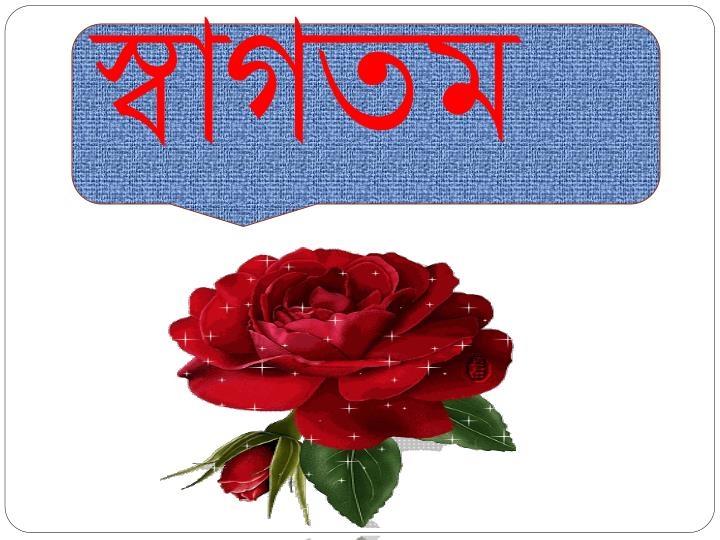 পরিচিতি
পাঠঃ
শ্রেণি   - নবম
বিষয়  - ব্যবসায় উদ্যোগ
অধ্যায় - ৩য় (আত্মকর্মসংস্থান) 
সময়   - ৪০ মিনিট 
তারিখ - ১৮/০৮/২০২০ খ্রীঃ
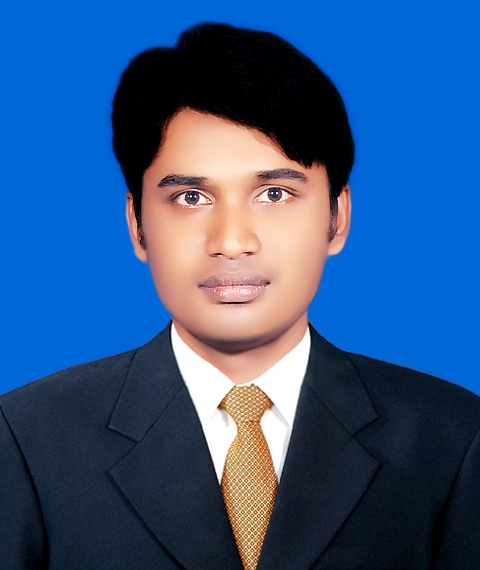 শহিদুল ইসলাম (এম.কম, এম.এড )
সহকারি শিক্ষক 
নলুয়া বাছেত খান উচ্চ বিদ্যালয়,
সখিপুর, টাঙ্গাইল৤
মোবাইলঃ ০১৭১২৮২৪৭৩০
প্রিয় শিক্ষার্থী বন্ধুরা, আমরা ছবিতে যে দৃশ্যগুলো দেখতে পাচ্ছি  এগুলো কোন ধরনের কাজ?
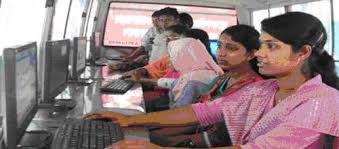 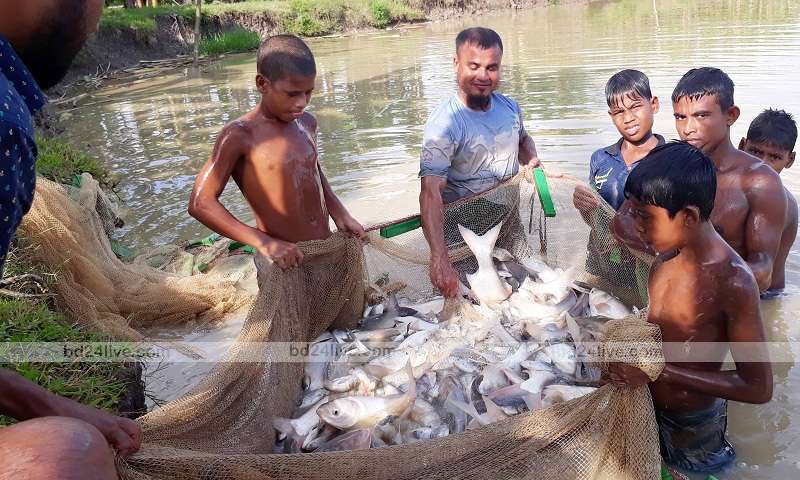 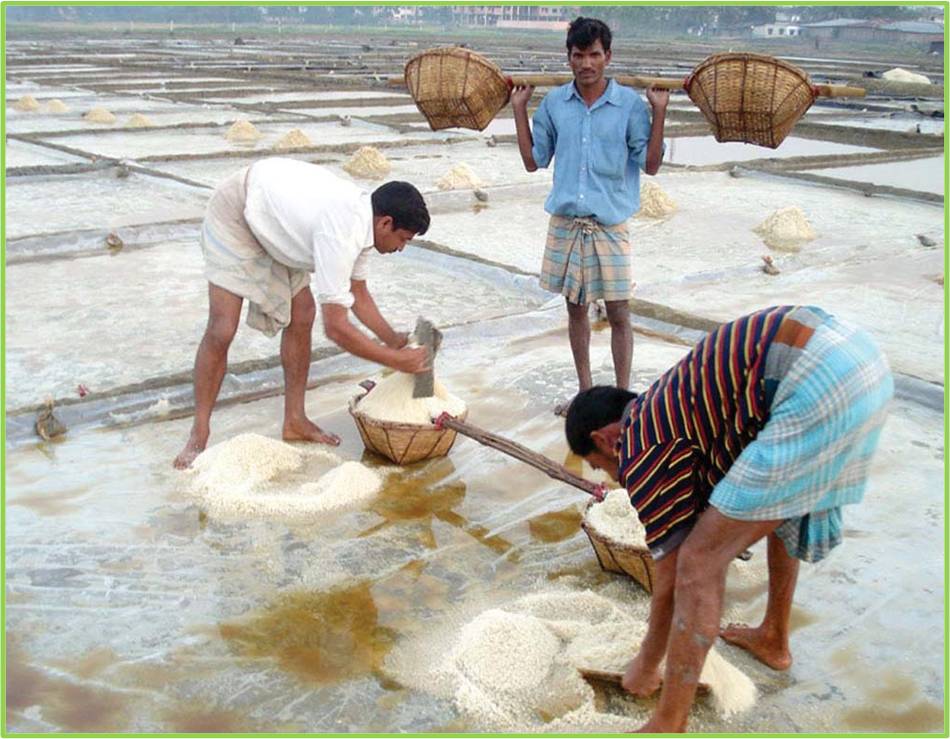 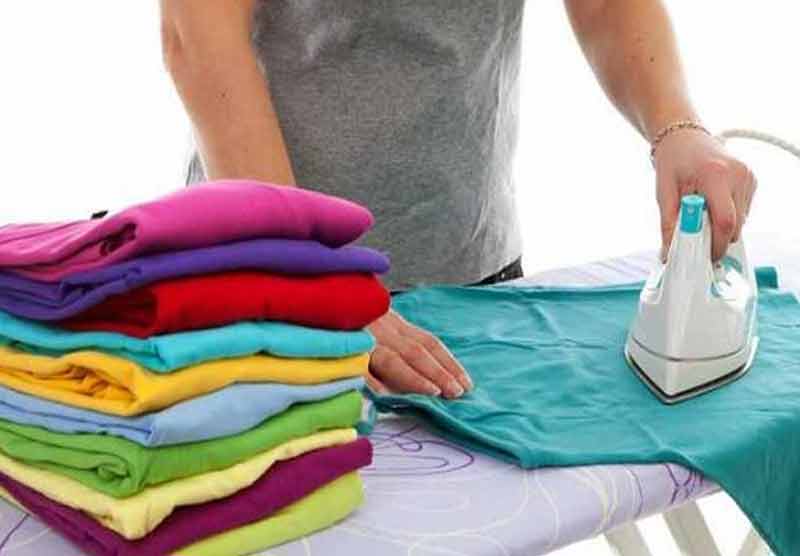 উত্তরঃ আত্মকর্মসংস্থানমূলক কাজ।
আজকের পাঠের বিষয়ঃ
আত্মকর্মসংস্থান
শিখনফলঃ
 এই পাঠ শেষে শিক্ষার্থীরা-
আত্মকর্মসংস্থানের সংগা  লিখতে পারবে;
আত্মকর্মসংস্থানের উপযুক্ত ক্ষেত্রসমূহ  লিখতে পারবে;
বাংলাদেশের প্রেক্ষিতে আত্মকর্মসংস্থানের প্রয়োজনীয়তা ব্যাখ্যা করতে পারবে।
আত্মকর্মসংস্থানের ধারণাঃ
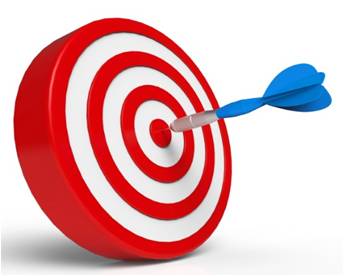 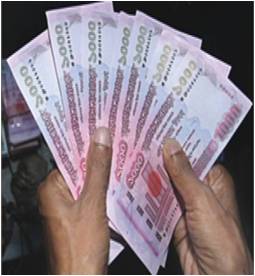 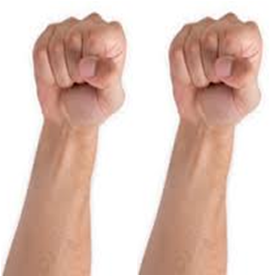 আত্মকর্মসংস্থান
দুটি কর্মঠ হাত
স্বল্প মূলধন
বুদ্ধিমত্তা
নিজস্ব পুঁজি অথবা ঋনকৃত স্বল্প সম্পদ বা মূলধন, নিজস্ব চিন্তাধারা, জ্ঞান, বুদ্ধিমত্তা, শ্রম ও দক্ষতাকে কাজে লাগিয়ে নূন্যতম ঝুঁকি গ্রহন করে আত্ম প্রচেষ্টায় জীবিকা অর্জনের ব্যবস্থা গ্রহন করাকে আত্মকর্মসংস্থান বলে। আত্মকর্মসংস্থান একটি স্বাধীন পেশা।
একক কাজঃ

১। আত্মকর্মসংস্থানের ক্ষেত্রে কেমন পুঁজি দরকার?
২। আত্মকর্মসংস্থান কেমন পেশা ?
আত্মকর্মসংস্থানের ক্ষেত্রসমূহঃ
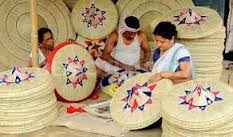 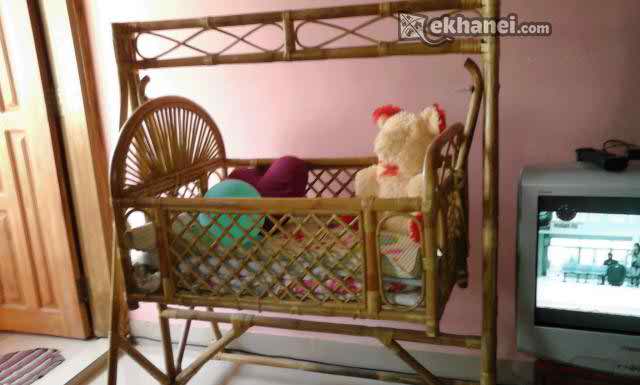 বাঁশ ও বেতের জিনিসপত্র তৈরি
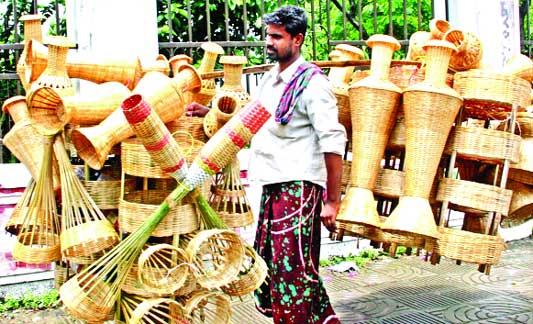 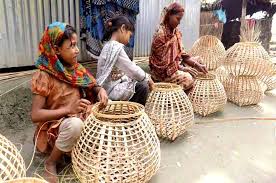 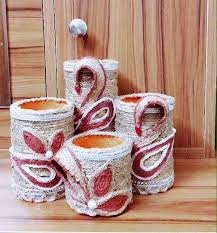 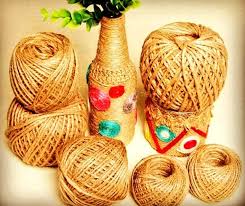 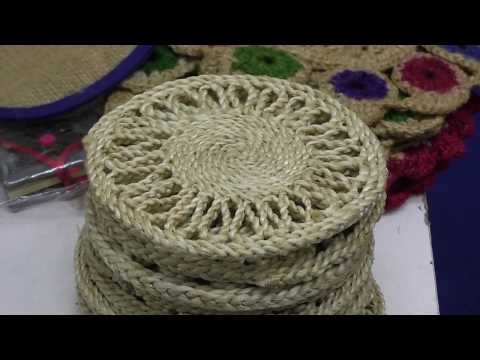 পাটের জিসনিপত্র তৈরি
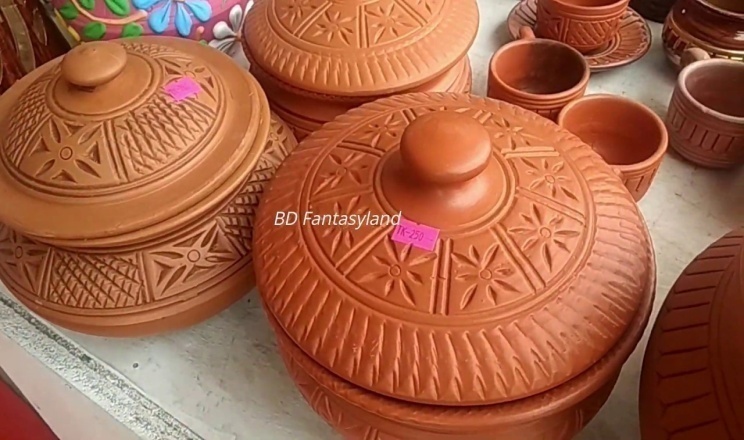 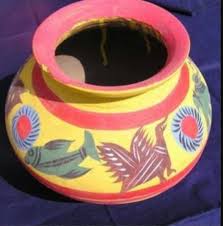 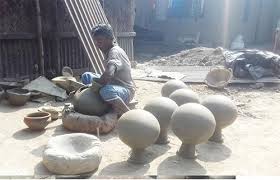 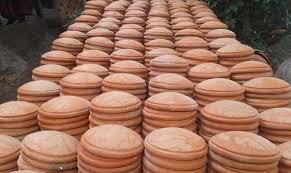 মাটির হাড়ি-পাতিল তৈরি
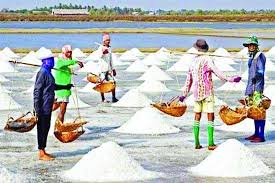 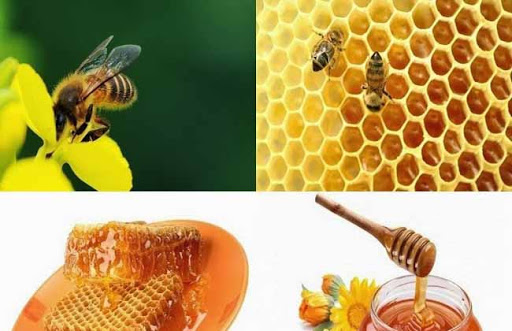 মধু উৎপাদন
লবন চাষ
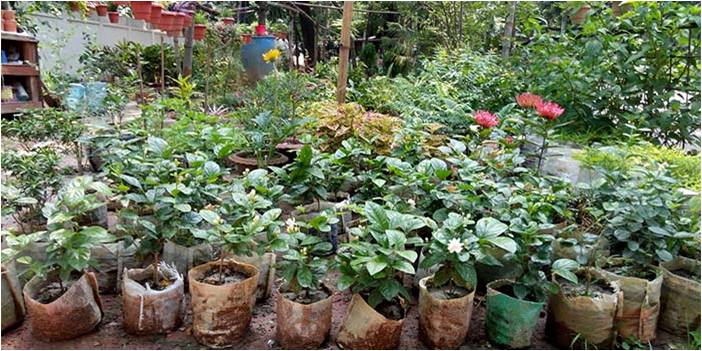 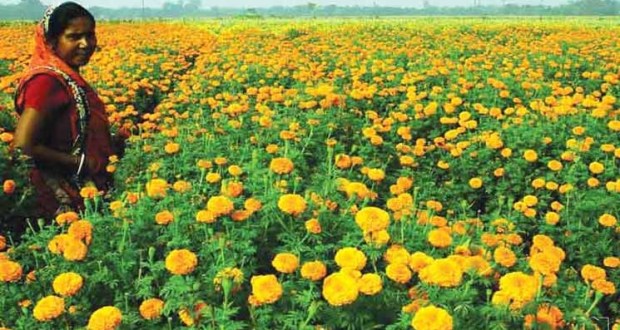 ফুলের চাষ ও নার্সারী
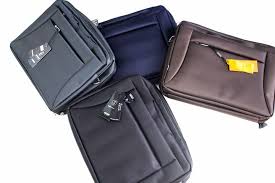 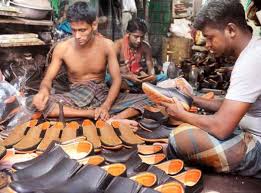 চামড়ার ব্যাগ ও জুতা তৈরি
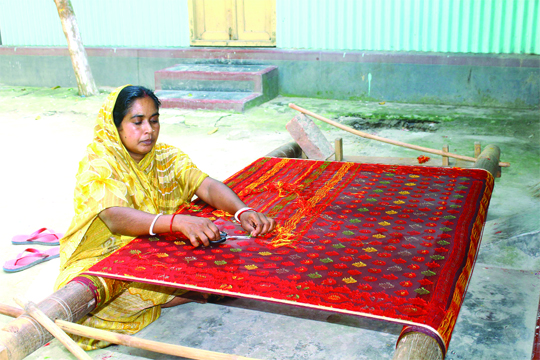 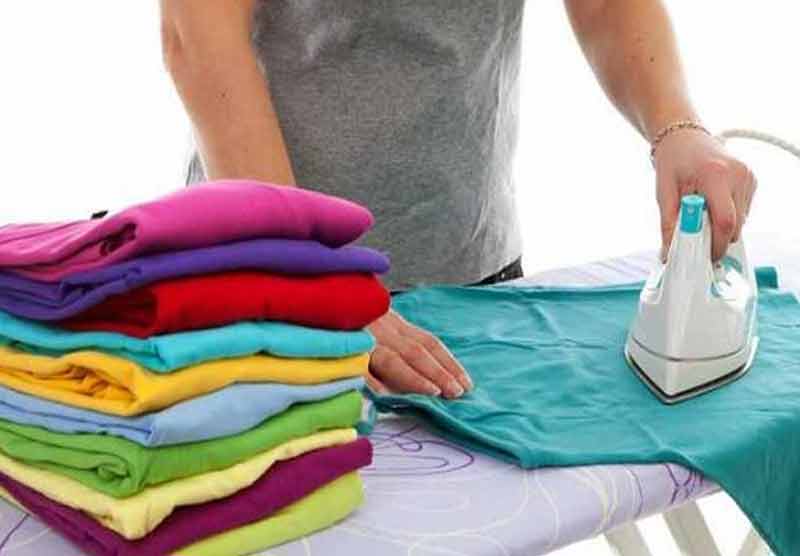 শাড়ি নকশি করা
লন্ড্রীর দোকান
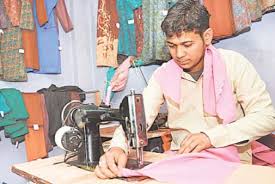 দর্জির দোকান
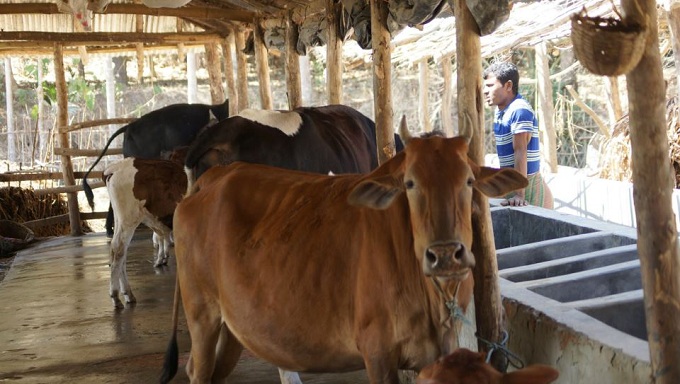 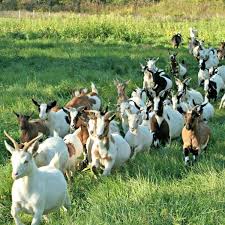 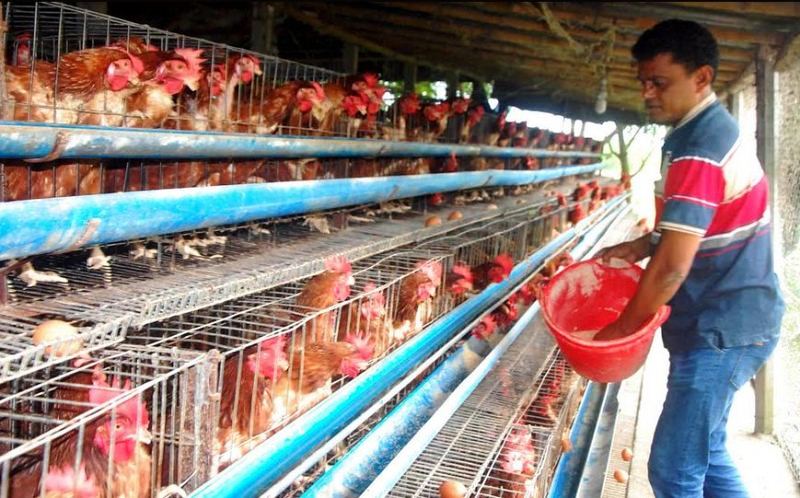 গবাদি পশু ও মুরগি পালন
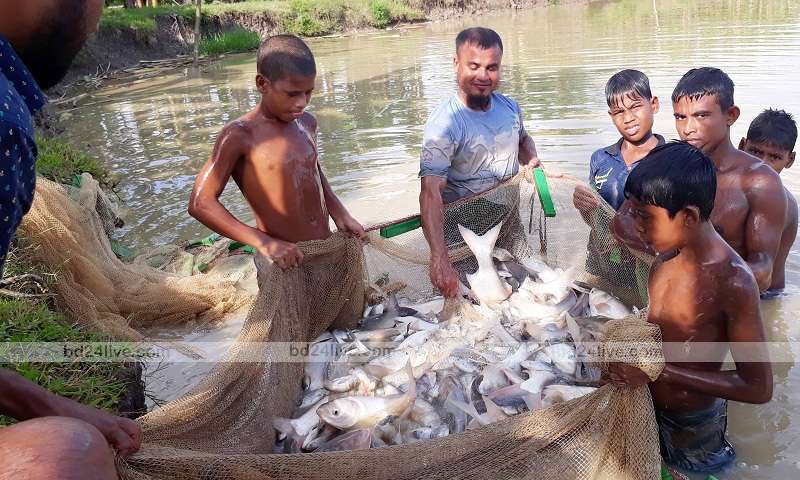 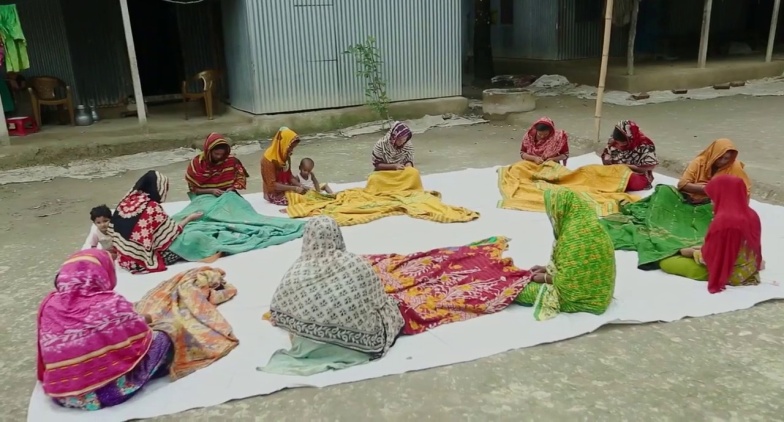 নকশি কাথা তৈরি
মৎস চাষ
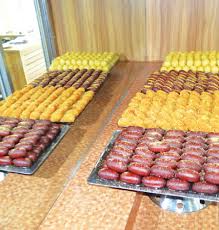 বেকারি সামগ্রী তৈরি
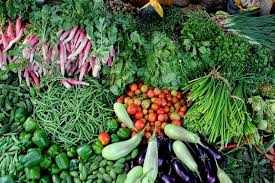 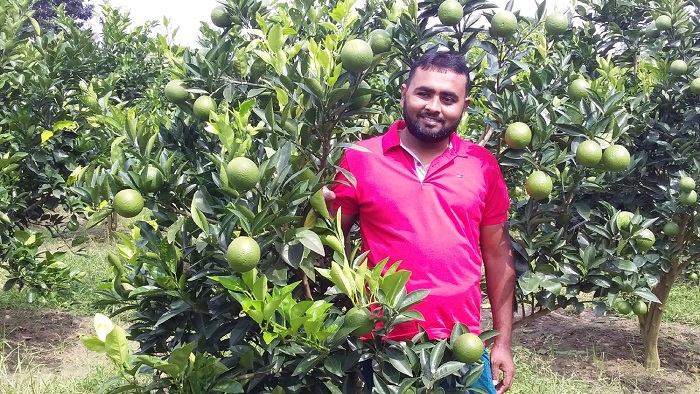 ফলের চাষ
সবজি চাষ
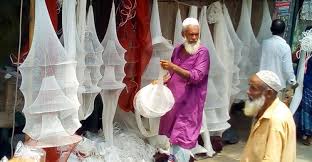 জাল তৈরি
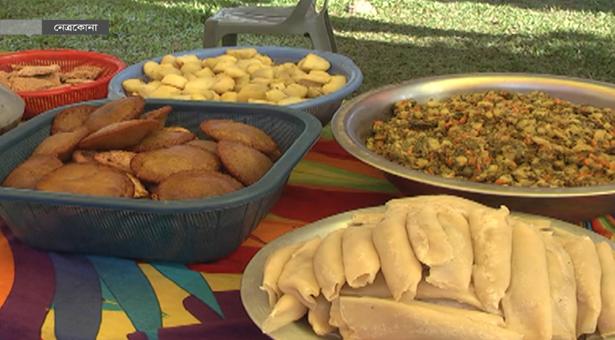 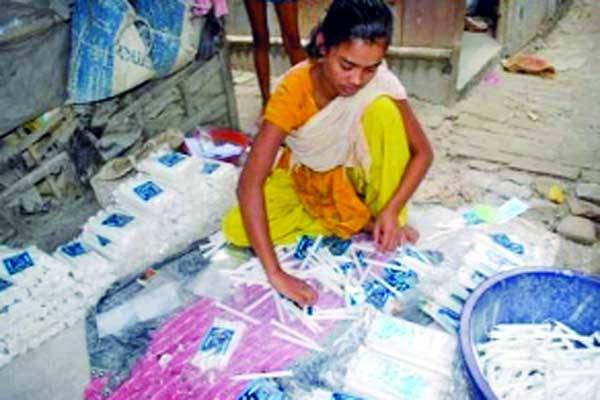 মোমবাতি তৈরি
পিঠা তৈরি
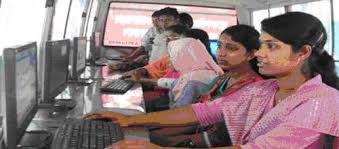 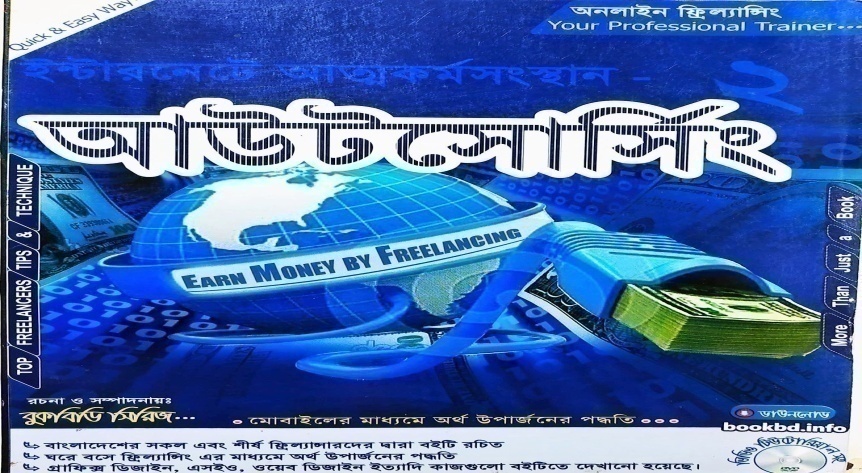 কম্পিউটার প্রশিক্ষণ কেন্দ্র
আউটসোর্সিং এর মাধ্যমে আয়
জোড়ায় কাজঃ





১। আত্মকর্মসংস্থানের ক্ষেত্র হিসাবে বাঁশ,বেত ও কাঠের তৈরি কয়েকটি কাজের নাম উল্লেখ কর।
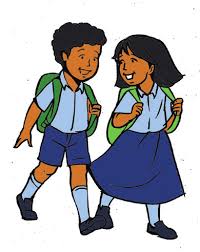 আত্মকর্মসংস্থানের প্রয়োজনীয়তাঃ
একটি দেশের কর্মক্ষম জনসংখ্যার সিংহভাগই আত্মকর্মসংস্থানে নিয়োজিত। বাংলাদেশেও এ ধরনের জনসংখ্যার পরিমান শতকরা 60 ভাগের কাছাকাছি। একটু গভীরভাবে চিন্তা করলে দেখা যায়, প্রচুর অর্থ উপার্জনের পথ সুগম করে দেয়। অনেক ক্ষেত্রে চাকরির চেয়ে অধিক পরিমান অর্থ উপার্জন করা যায়।সর্বোপরি বর্তমান যুবসমাজের জন্য আত্মকর্মসংস্থান একটি জরুরী বিষয়। আত্মকর্মসংস্থান একটি স্বাধীন পেশা । আত্মকর্মসংস্থানের মাধ্যমে শহরমুখী জনস্রোত নিয়ন্ত্রন ও গ্রামীণ অর্থনীতির উন্নতি নিশ্চিত হয়। আত্মকর্মসংস্থানের মাধ্যমে যুব সমাজ দেশপ্রেমে উদ্বুদ্ধ হয়।
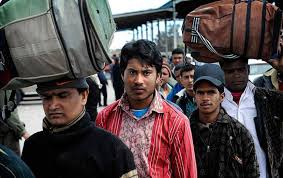 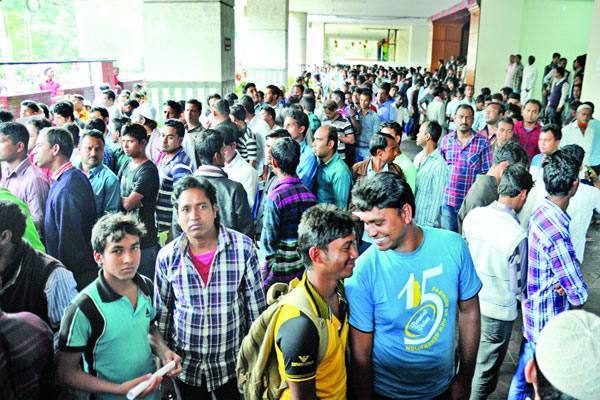 কাজের সন্ধানে শহরমুখী রোধ করা
অতিরিক্ত জনসংখ্যার কর্মসংস্থানের সুযোগ
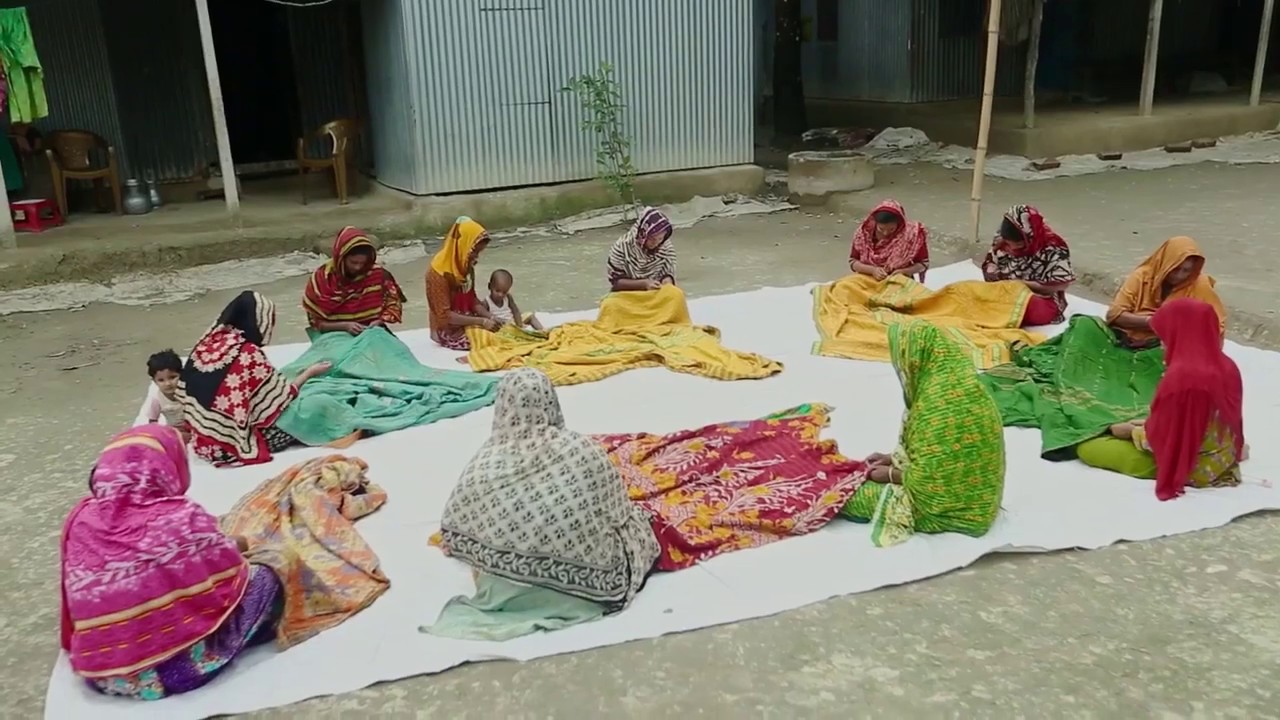 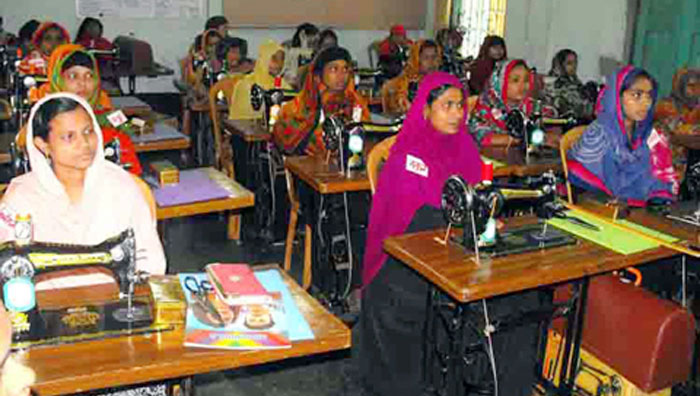 পারিবারিক পরিবেশে মহিলাদের কর্মসংস্থানের সুযোগ।
বেকারদের প্রশিক্ষণের পর কর্মসংস্থানের সুযোগ।
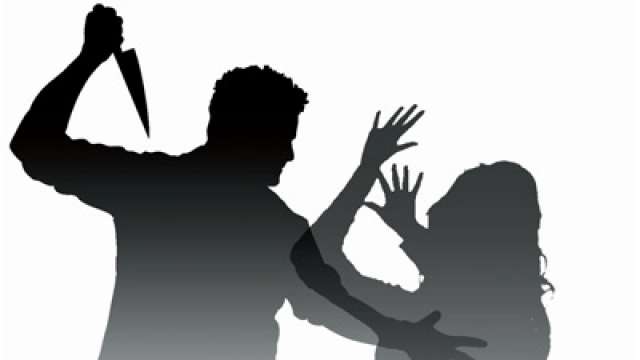 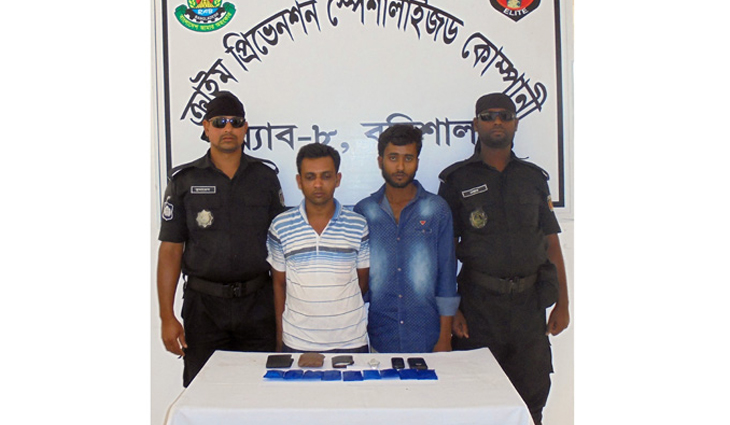 সামাজিক অপরাধ রোধ
নৈতিকতা ও নিরাপত্তা বজায় রাখা
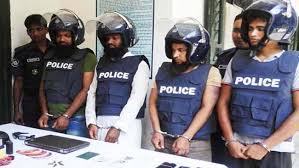 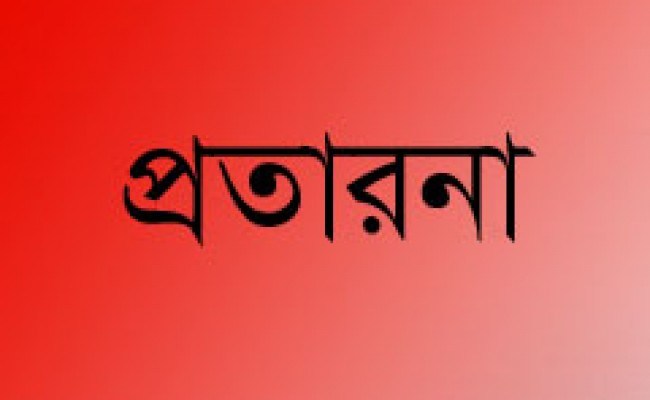 শান্তি শৃংখলা বজায় রাখা
প্রতারনা রোধ করা
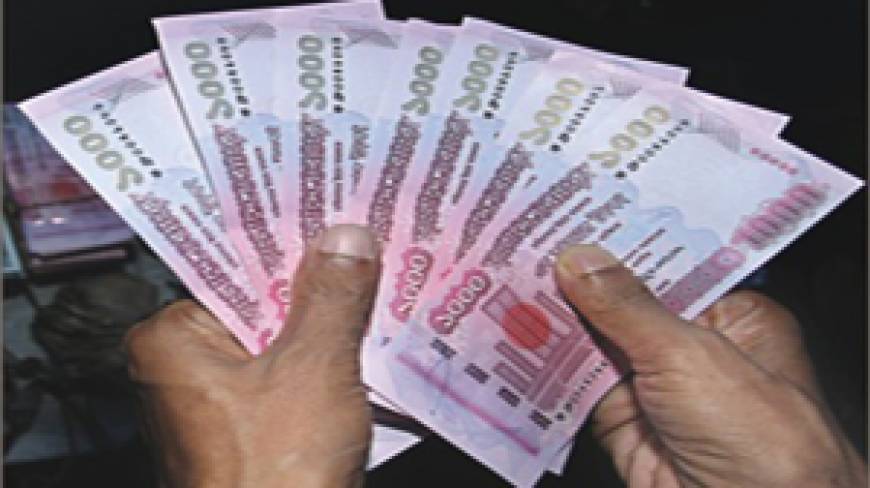 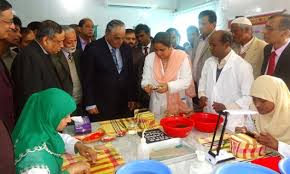 ব্যক্তিগত কাজের নৈপুন্যতা প্রদর্শনের সুযোগ
অসীম আয়ের সুযোগ
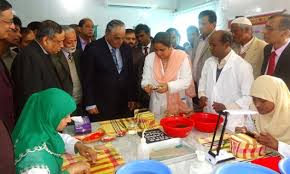 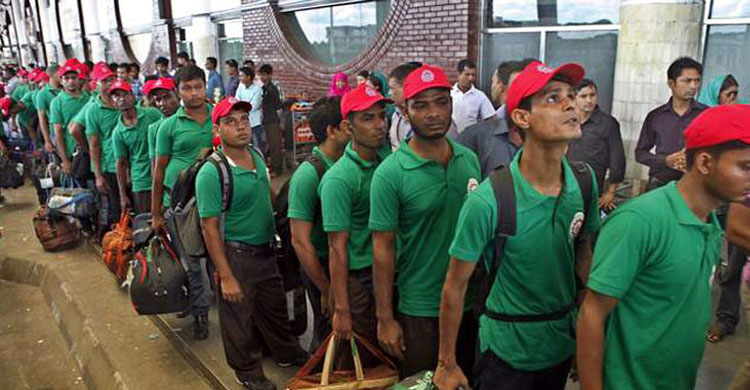 কর্মের সন্ধানে বিদেশপাড়ি রোধ করা
নেতৃত্ব বিকাশের  সুযোগ
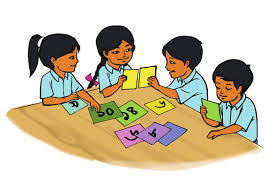 মূল্যায়নঃ 

১। আত্মকর্মসংস্থান কী?
২। আত্মকর্মসংস্থান গঠনে কী প্রয়োজন?
৩। আত্মকর্মসংস্থানের সহজ ৮ টি ক্ষেত্রের নাম লিখ । 
৪। চাকুরি ও আত্মকর্মসংস্থানের মধ্যে  ৫ টি পার্থক্য লিখ।
বাড়ির কাজ
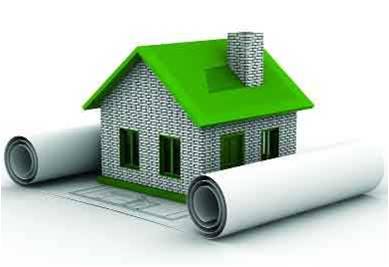 তোমার এলাকায় সাধারণত যেসব আত্মকর্মসংস্থানের ক্ষেত্রসমূহ দেখা যায় তার একটি তালিকা প্রস্তুত করবে।
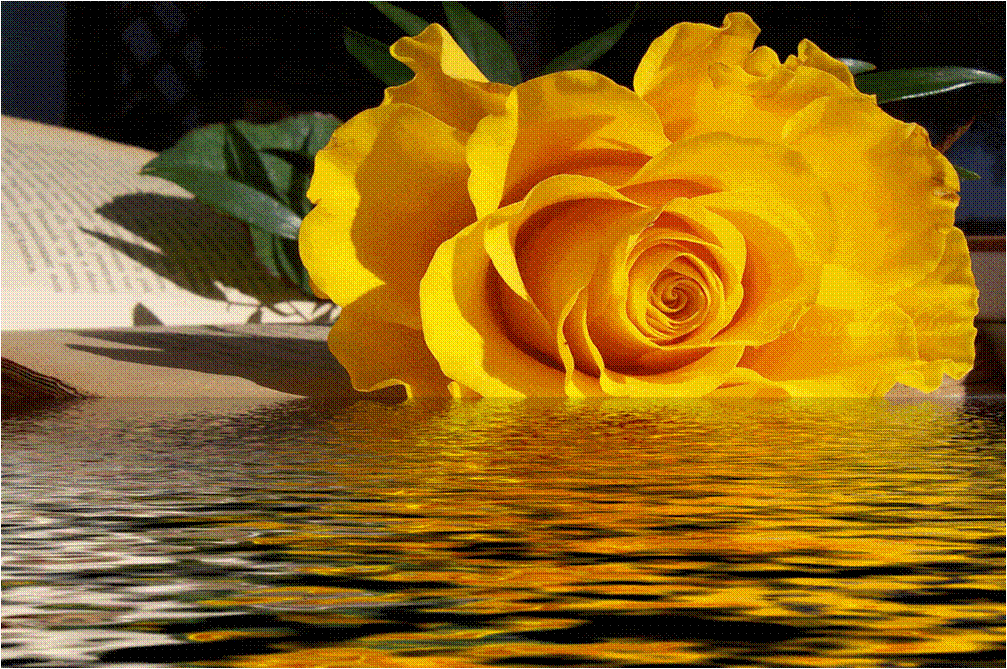 সবাইকে ধন্যবাদ